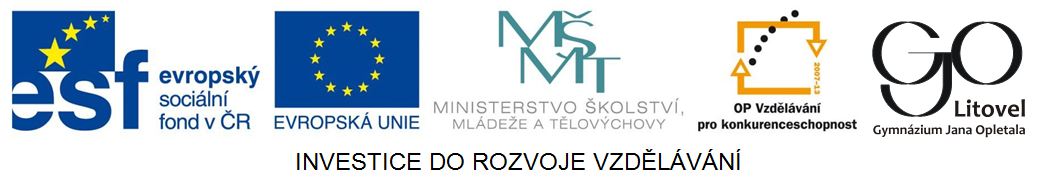 Petrologie 4
Hu2_9
Přeměněné (metamorfované) horniny
přeměna dříve vzniklých hornin
vyvřelých
usazených
dříve přeměněných
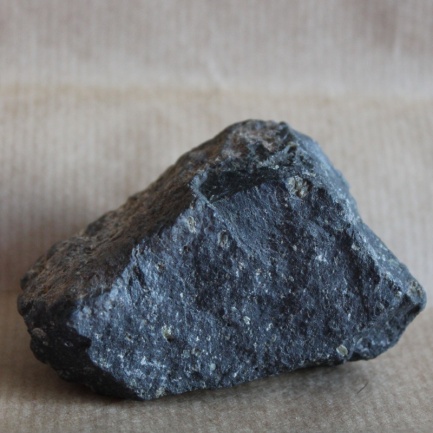 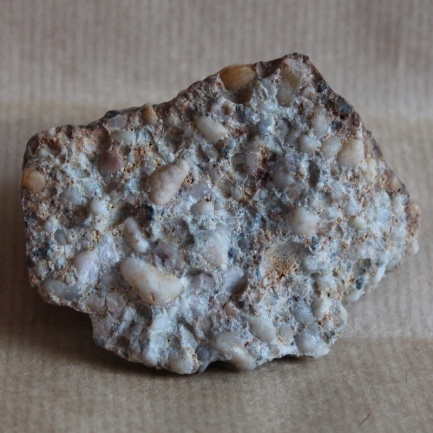 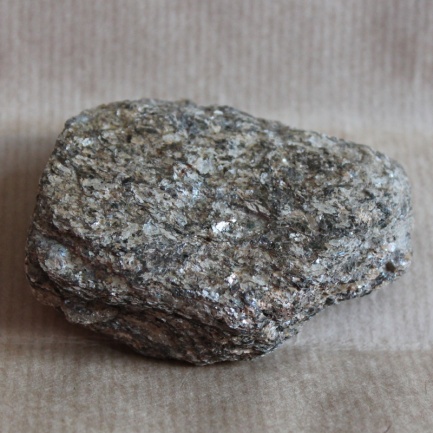 svor
čedič
slepenec
Přeměněné (metamorfované) horniny
příčina přeměny
velký tlak 
vysoká teplota
chemické působení horkých vodních roztoků
vlivem tlakových sil dochází k rovnoběžnému uspořádání nerostů – břidličnatosti
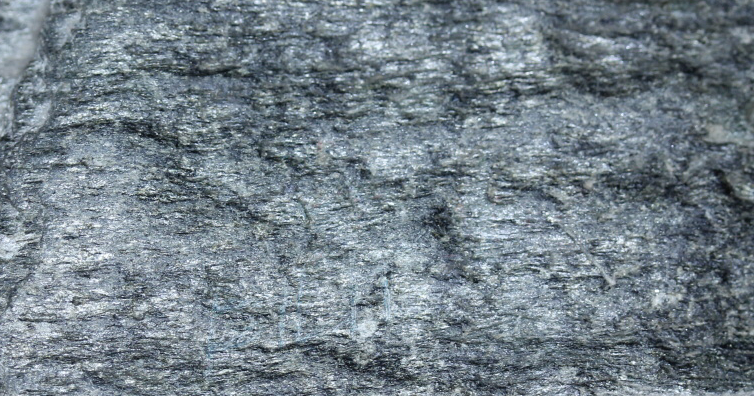 Přeměněné (metamorfované) horniny - zástupci
rula
vzniká za velkého tlaku a vysoké teploty
přeměna usazených a vyvřelých hornin
využití: schody, chodníky, štěrk
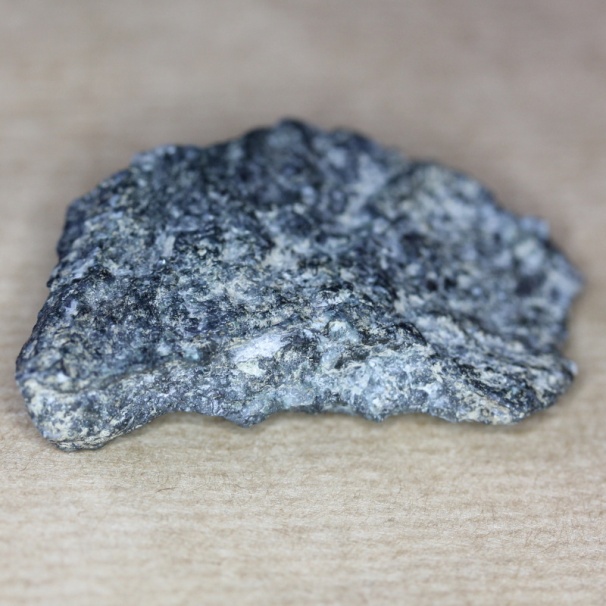 Přeměněné (metamorfované) horniny - zástupci
fylit
vzniká částečnou přeměnou jílových usazených hornin
využití: střešní krytina
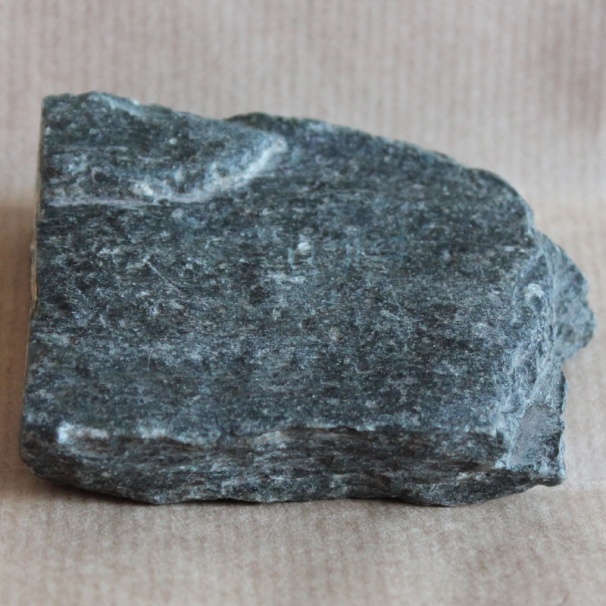 Přeměněné (metamorfované) horniny - zástupci
svor
tvoří se při větším tlaku a vyšší teplotě
z jílových a písčitých usazenin
využití: stavební kámen, železnice, silnice
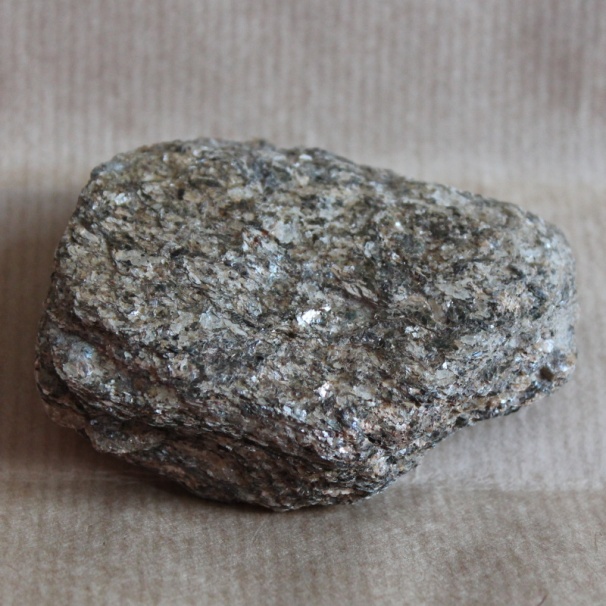 Přeměněné (metamorfované) horniny - zástupci
krystalický vápenec (mramor)
přeměna vápence
využití: dekorativní kámen, náhrobky, obklady
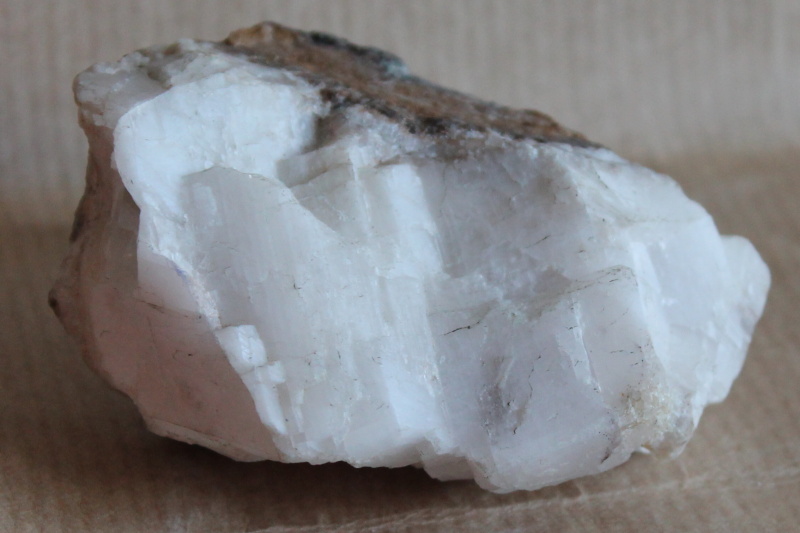 Určete název a využití metamorfované horniny:
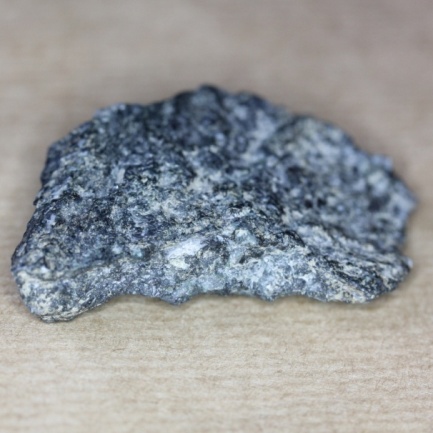 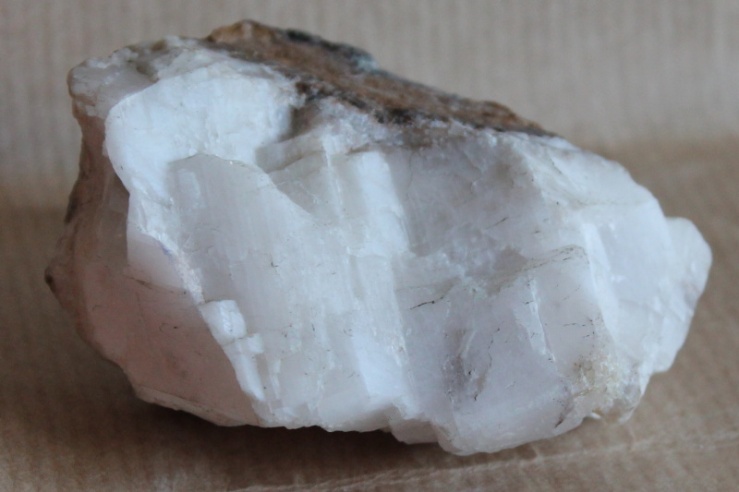 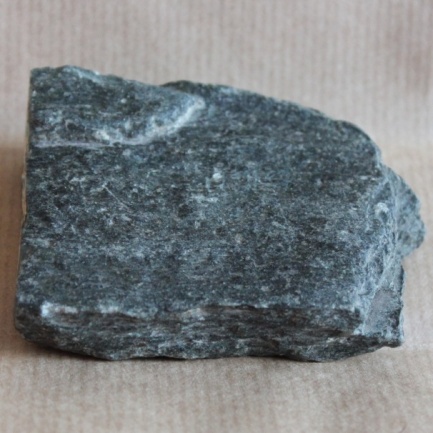 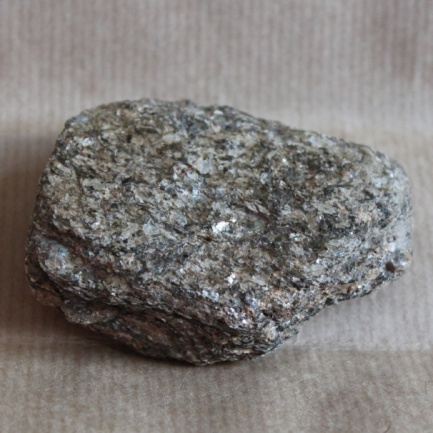 rula
mramor
fylit
svor
schody, chodníky, štěrk
dekorativní kámen, náhrobky, obklady
střešní krytina
stavební kámen, železnice, silnice